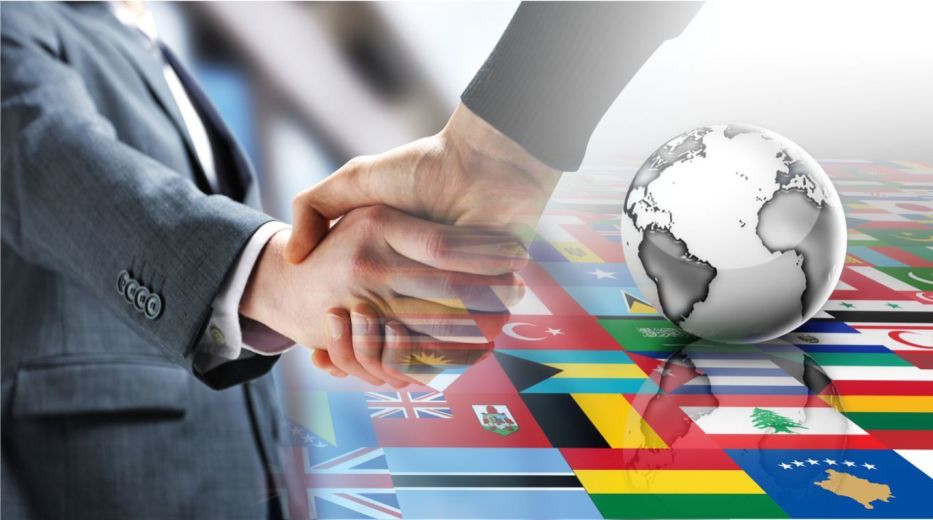 Міжнародні політичні організації та безпекові структури
Подзаголовок
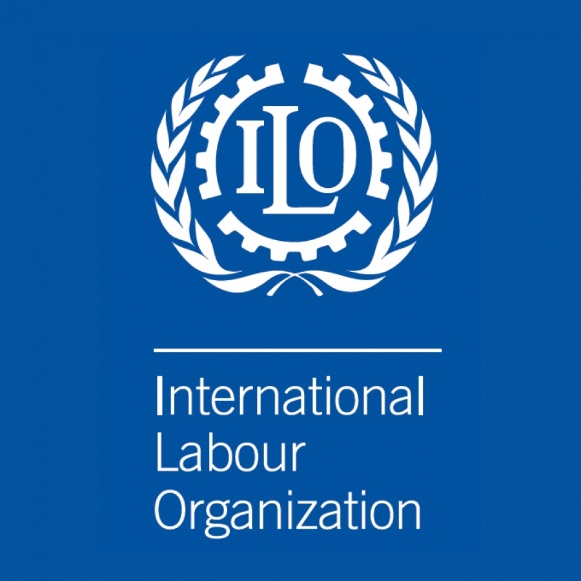 Міжнародна організація -
об'єднання трьох або більше незалежних держав, їхніх урядів, інших міжурядових організацій, спрямоване на вирішення певних спільних питань чи організації проектів
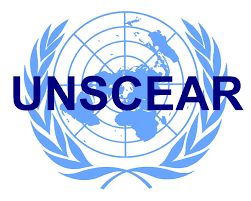 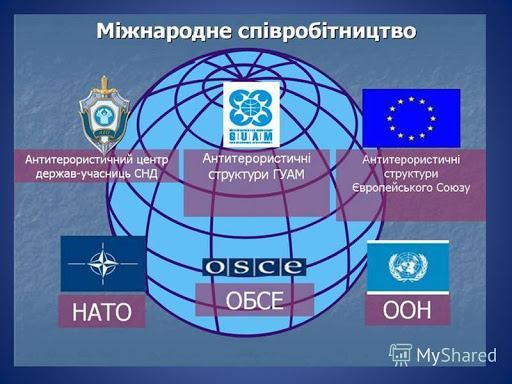 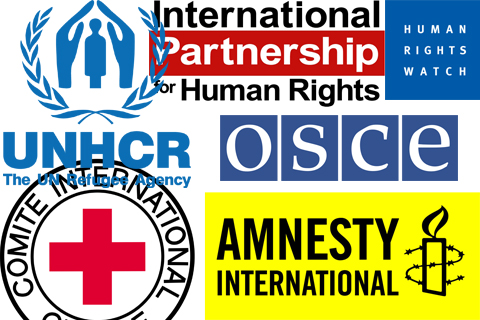 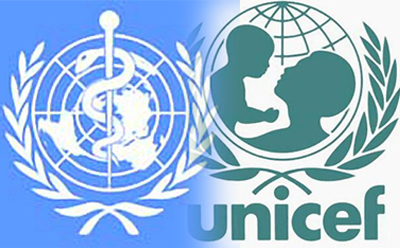 Ознаки міжнародної організації
членство 3-х і більше країн
наявність установчого міжнародного договору
постійні органи і штаб-квартира
повага суверенітету членів-держав
невтручання організації у внутрішні     справи країн - членів організації
встановлення порядку, прийняття рішень      і їх юридичної сили
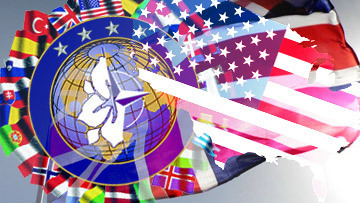 перша міжнародна організація – Всесвітній поштовий союз (1875)
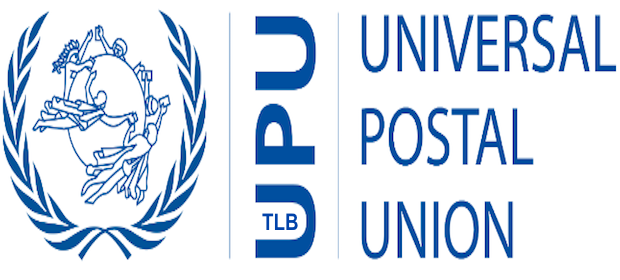 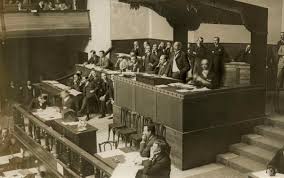 перша міжнародна політична організація – Ліга націй (1919)
ФУНКЦІЇ міжнародних організацій
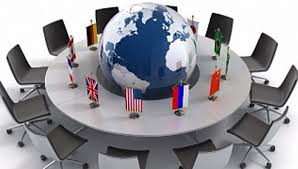 КЛАСИФІКАЦІЯ МІЖНАРОДНИХ МІЖУРЯДОВИХ ОРГАНІЗАЦІЙ
3. Регіональні ММУО, серед яких:
Регіональні економічні ММУО: Організація європейського економічного співробітництва (ОЄЕС, 1947 p.), Європейське об´єднання вугілля і сталі (ЄОВС), Європейське економічне співтовариство ("Спільний ринок"), Європейська асоціація вільної торгівлі (ЄАВТ) та ін.;
Регіональні військово-політичні ММУО: Організація Північноатлантичного договору (НАТО), Союз Таїланду, Філіппін і Пакистану (СЕАТО) та ін.;
Регіональні економічно-політичні ММУО: Організація американських держав (ОАД), Ліга арабських держав (ЛАД), Організація африканської єдності (ОАЄ), Організація центральноамериканських держав (ОЦАД), Центральноамериканський спільний ринок (ЦАСР).
1.  Універсальні (всесвітні) ММУО (ООН, Ліга Націй).
2.  Спеціалізовані установи ООН. До них належать: Міжнародна організація праці (МОП), Міжнародний союз електрозв´язку (МСЕ), Всесвітній поштовий союз (ВПС), Організація Об´єднаних Націй з питань освіти, науки і культури (ЮНЕСКО), Всесвітня організація охорони здоров´я (ВООЗ), Міжнародна організація цивільної авіації (ІКАО), Міжнародне агентство з атомної енергії (МАГАТЕ), Міжнародний банк реконструкції і розвитку (МБРР), Міжнародний валютний фонд (МВФ) та ін.
Європейський Союз – 
регіональний економічний та політичний союз 
Маастріхський договір 1993 р. 
(на сьогодні об’єднує 27 держав)
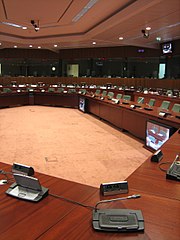 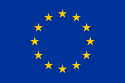 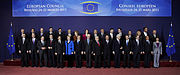 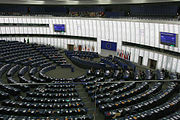 Рада Європейського Союзу
Європейська Рада
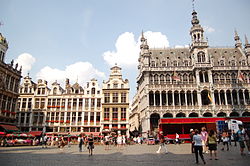 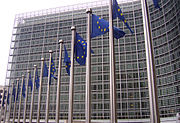 Європейський парламент
м.Брюссель столиця ЄС
 (де-факто)
Європейська комісія
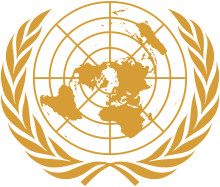 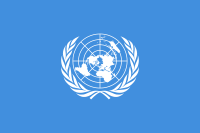 ОРГАНІЗАЦІЯ ОБ’ЄДНАНИХ НАЦІЙ
заснована 24 жовтня 1945 на конференції у Сан-Франциско
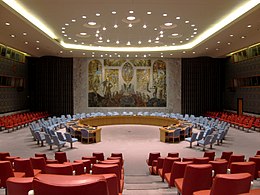 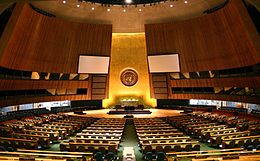 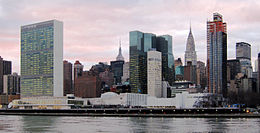 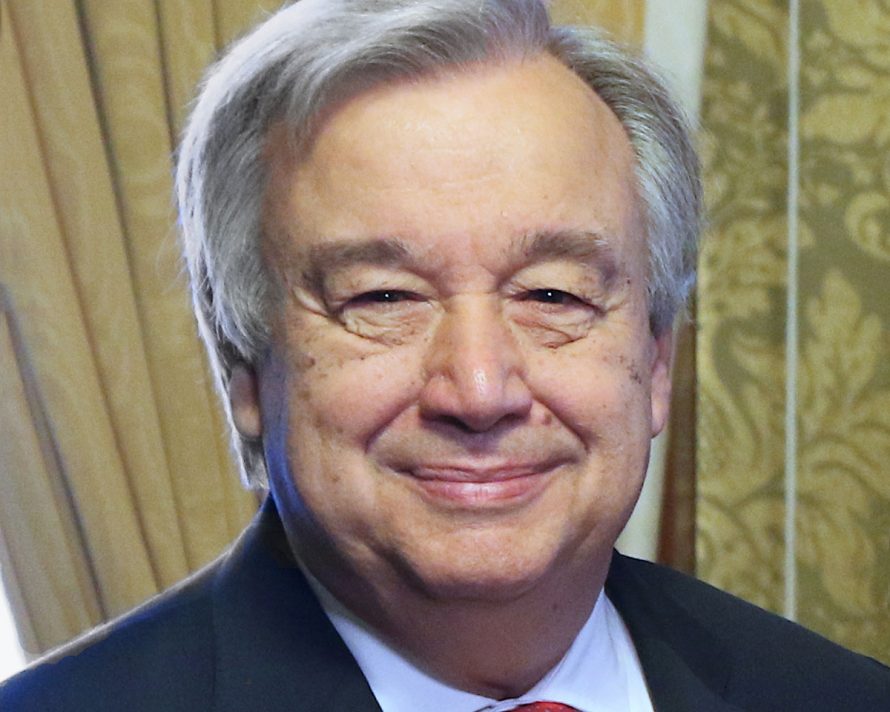 Секретаріат ООН
Генеральна Асамблея ООН (представники 193 держав)
Рада Безпеки ООН
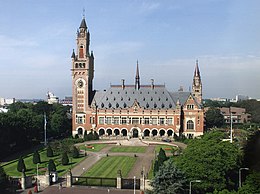 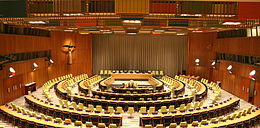 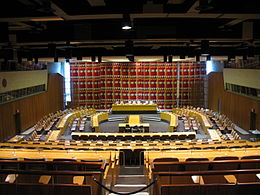 Антоніо Гуттереш
Гкекральний Секретар ООН
Економічна і Соціальна Рада ООН
Рада з Опіки ООН
Міжнародний Суд
НАТО – Організація Північноатлантичного договору (1949 р.)
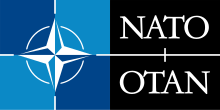 міжнародна міжурядова організація
військово-політичний союз 28 держав
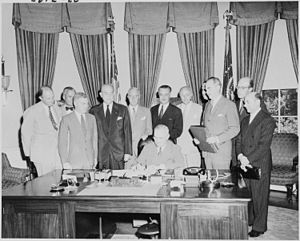 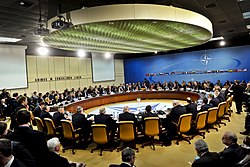 Підписання договору президентом США Г.Труменом 1949 р.
м.Брюссель штаб-квартира НАТО
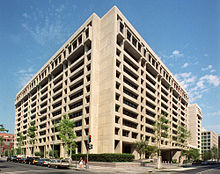 Міжнародний валютний фонд (1945 р.)спеціальне агентство ООН, засноване 29-ма державами з метою регулювання валютно-кредитних відносин країн-членів і надання їм допомоги при дефіциті платіжного балансу Функції МВФ:- сприяння міжнародній співпраці в грошовій політиці- розширення світової торгівлі- кредитування- стабілізація грошових   обмінних курсів
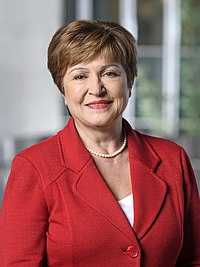 м.Вашингтон штаб-квартира МВФ
Крісталіна Георгієва
директор-розпорядник МВФ
Дякуємо за увагу!